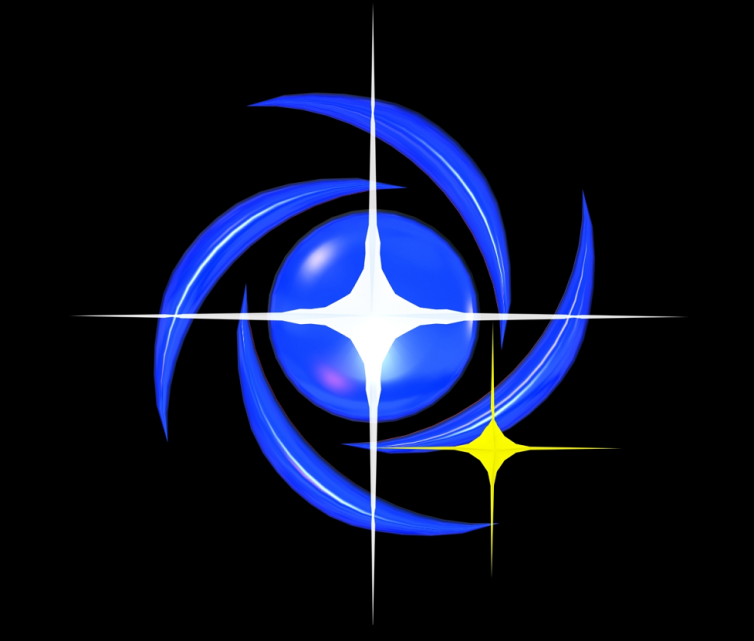 Centro de Divulgação da Astronomia
Observatório Dietrich Schiel
AGLOMERADOS DE ESTRELAS
Lucas Roberto
Observatório Dietrich Schiel/
CDCC/USP
O QUE É UMA ESTRELA
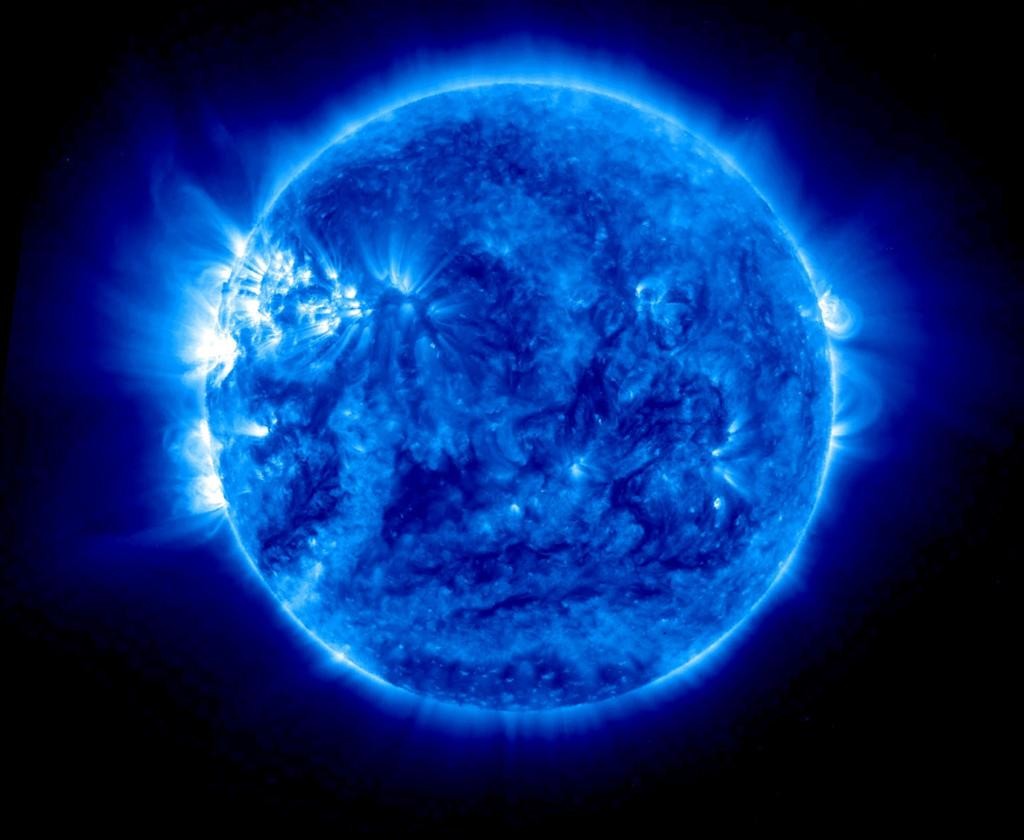 [Speaker Notes: Bola de gás gigante que gera Luz própria por meio reações nucleares em seu interior]
COMO NASCEM AS ESTRELAS
-NASCEM DE UMA NEBULOSA 

-NEBULOSA SE COLAPSA EM NUVENS MENORES

-GÁS SE CONDENSA NESSES AGLOMERADOS MENORES
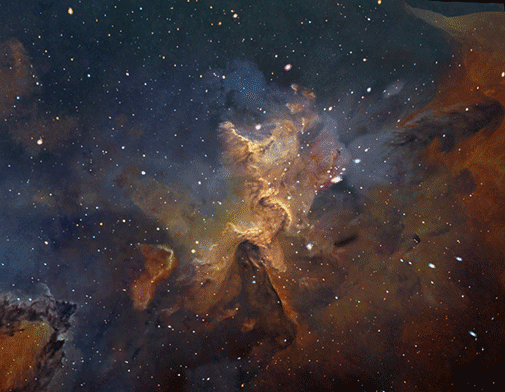 [Speaker Notes: Através de uma nebulosa]
COLAPSO E FRAGMENTAÇÃO
Imagens fora de escala
Crédito: André Luiz da Silva CDA/CDCC/USP, baseado em figura de Chaisson & McMillan, Astronomy Today
[Speaker Notes: Uma típica nuvem molecular antes do colapso pode ter dezenas de anos-luz de extensão, densidades da ordem de mil partículas por centímetro cúbico e temperaturas por volta dos 10K (-263°C). A massa inicial pode ser de até milhares de massas solares. Engatilhado por algum mecanismo externo (ondas de choque de supernovas próximas, estrelas de grande massa formadas nas proximidades etc.) o colapso se inicia e com ele a fragmentação da nuvem, que pode se partir em dezenas, centenas ou mesmo milhares de pedaços.]
COLAPSO E FRAGMENTAÇÃO
~100 UA
~5.000 UA
Crédito: André Luiz da Silva CDA/CDCC/USP
Imagens fora de escala
[Speaker Notes: O pequeno fragmento da nuvem original agora tem cerca de uma ou duas massas solares. A densidade central, que na nuvem mãe era da ordem de mil partículas por centímetro cúbico pode atingir, em suas regiões centrais, uma densidade mil vezes maior. Apesar de ser bem menor que a nuvem que lhe deu origem, o fragmento tem um tamanho da ordem de 100 vezes o diâmetro do cinturão de Edgeworth-Kuiper (que vai até cerca de 50 UA), ou seja, pouco menos que 1 a.l. A temperatura nas regiões periféricas não é muito maior do que a da nuvem precursora, por conta da baixa densidade do gás nessas regiões, permitindo que a radiação proveniente do colapso escape com facilidade. Já no núcleo, onde a densidade é maior, as temperaturas podem ser dez vezes maiores, ou 100K (-173°C). No final desse estágio de colapso do fragmento, a temperatura interna pode chegar a 10 mil K e o tamanho é de 100 UA. A conservação do momento angular impõe uma rotação mais rápida da nuvem à medida que colapsa. O resultado disso é uma nuvem em forma de disco.]
DISCO PROTOPLANETÁRIO
AGLOMERADO DE ESTRELAS
FORMADAS A PARTIR DA MESMA NEBULOSA

SISTEMA COM VÁRIAS ESTRELAS
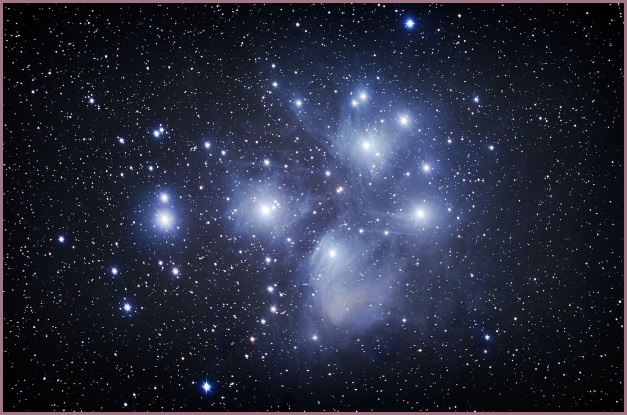 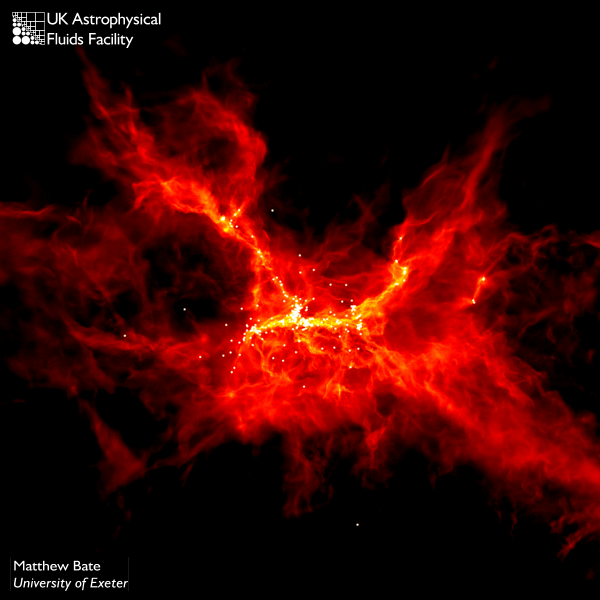 AGLOMERADOS ABERTOS
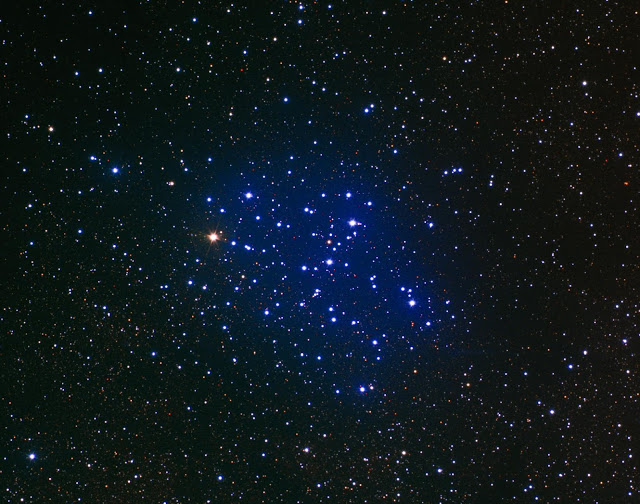 CONTEM DEZENAS A CENTENAS DE ESTRELAS


SÃO MAJORITARIAMENTE JOVENS
 

SEU TEMPO DE VIDA DEPENDE DO NUMERO DE MEMBROS
AGLOMERADOS GLOBULARES
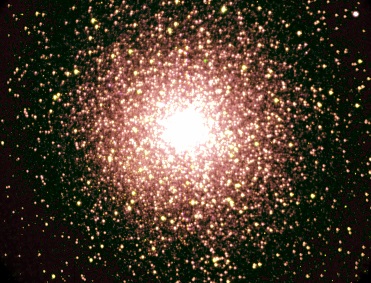 CONTÉM DEZENAS DE MILHARES A MILHÕES DE ESTRELAS


SÃO TIPICAMENTE “VELHAS”


POSSUEM BAIXA ABUNDÂNCIA DE ELEMENTOS QUÍMICOS PESADOS
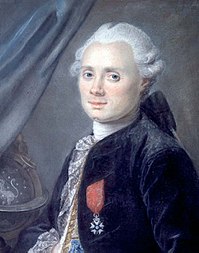 Charles Messier (1730 – 1817)
Pleiades (M45)
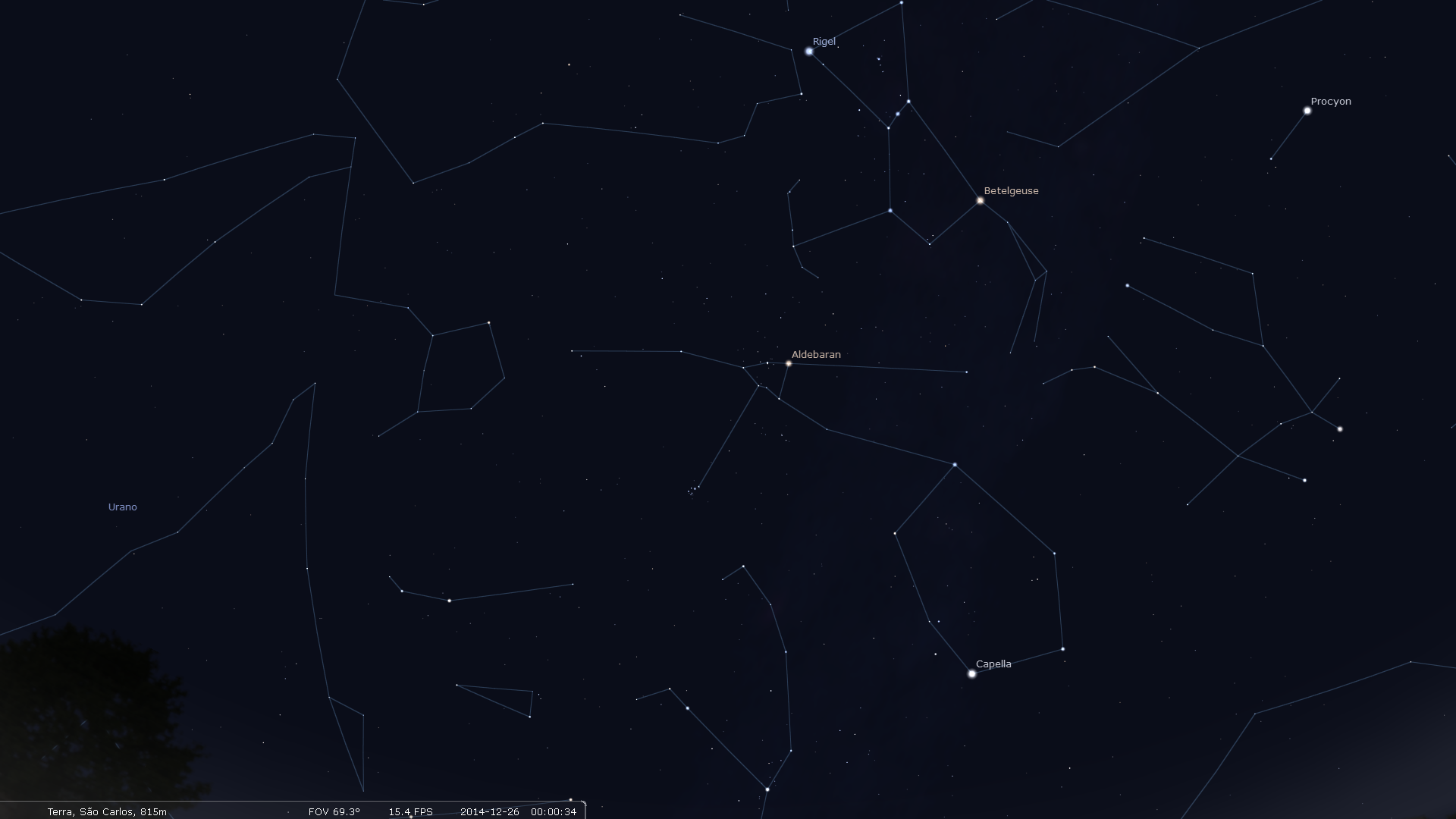 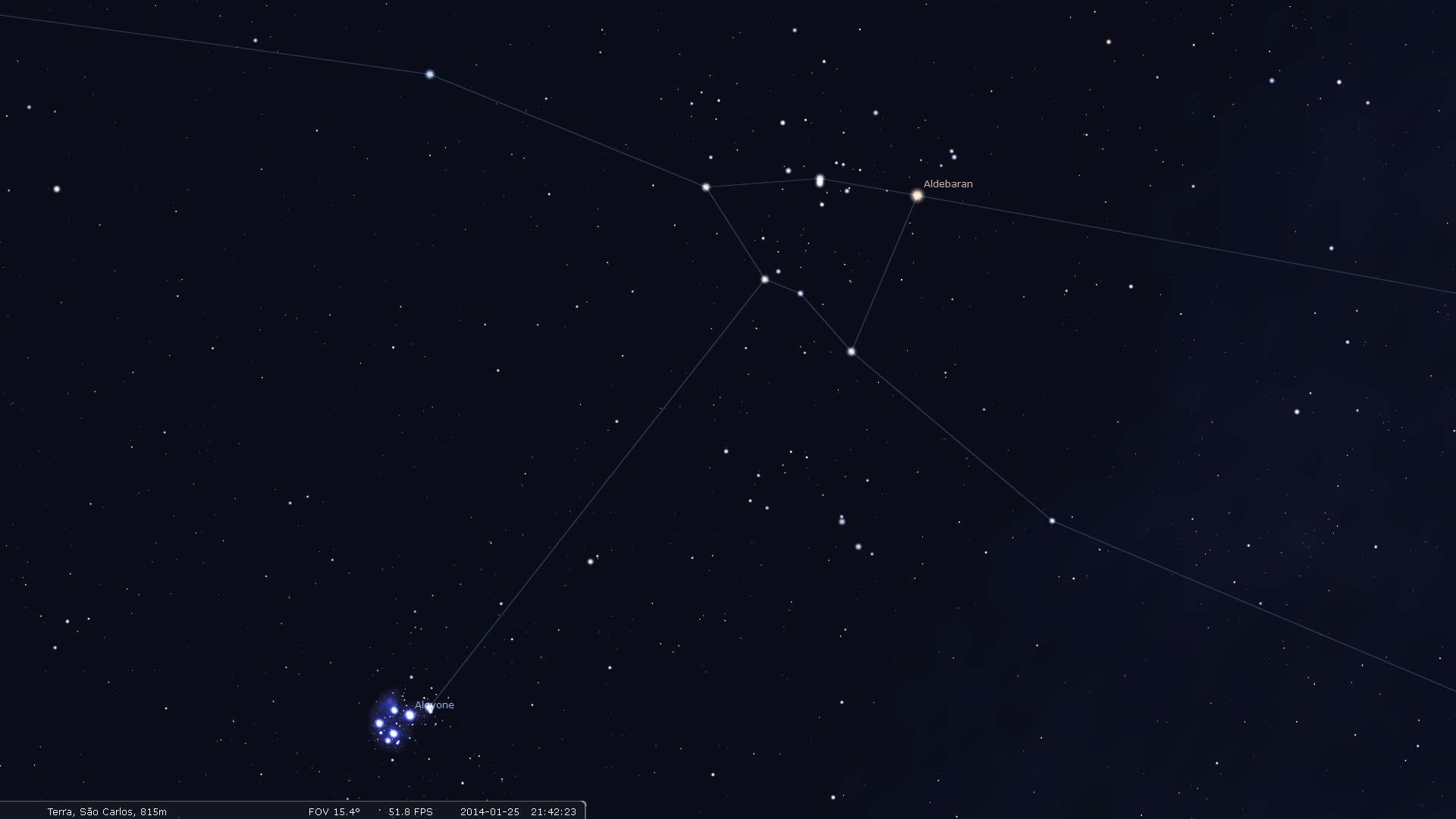 Crédito da imagem: Stellarium
Pleiades: os nomes
Asterope
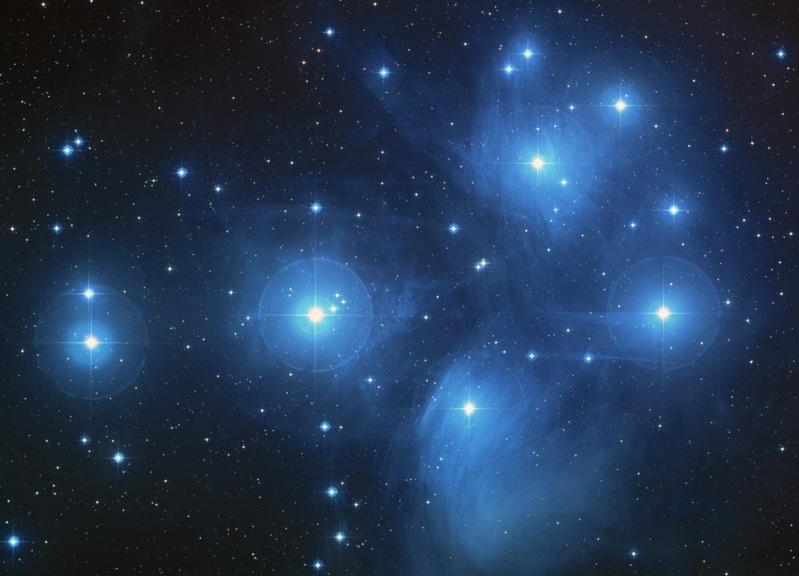 Taygeta
Maia
Celaena
Alcyone
Pleione
Electra
Atlas
Merope
Crédito da imagem: Telescópio Espacial Hubble
Borboleta (M6)
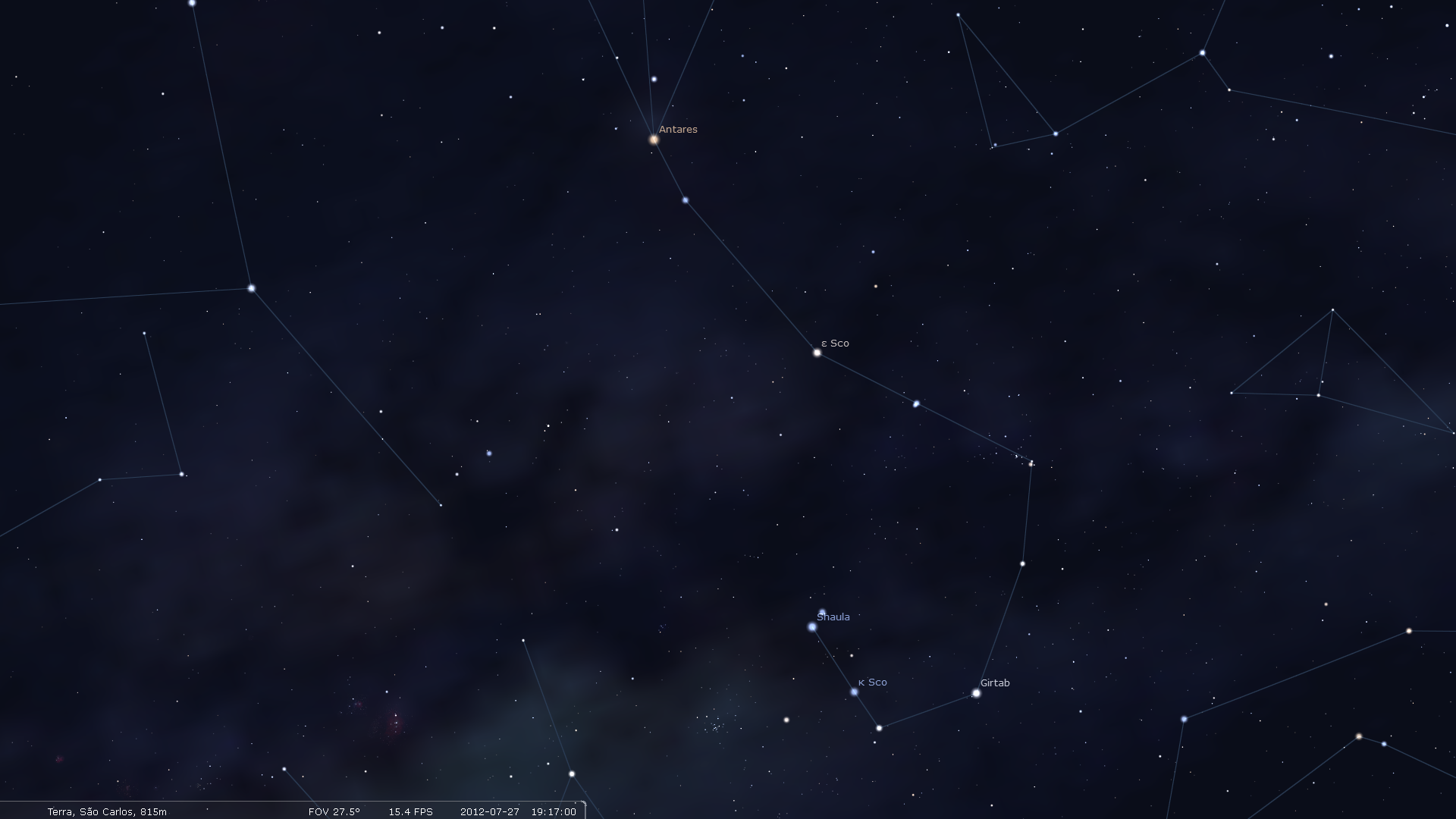 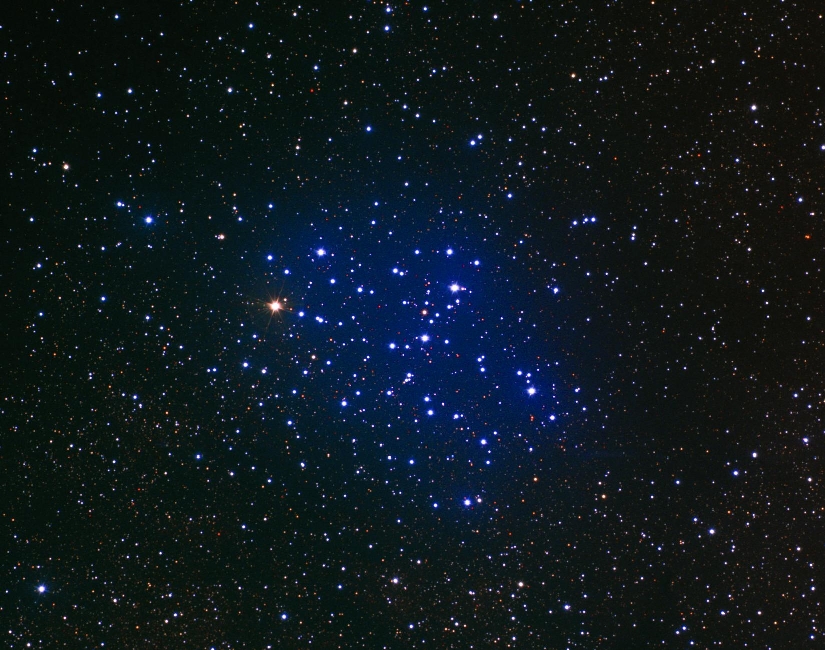 Crédito das imagens: mapa: Stellarium, aglomerado: AURA, NOAO, NSF
[Speaker Notes: Explanation: To some, the outline of the open cluster of stars M6 resembles a butterfly. M6, also known as NGC 6405, spans about 20 light-years and lies about 2,000 light years distant. M6 can best be seen in a dark sky with binoculars towards the constellation of Scorpius, coving about as much of the sky as the full moon. Like other open clusters, M6 is composed predominantly of young blue stars, although the brightest star is nearly orange. M6 is estimated to be about 100 million years old. Determining the distance to clusters like M6 helps astronomers calibrate the distance scale of the universe.]
Omega Centauri
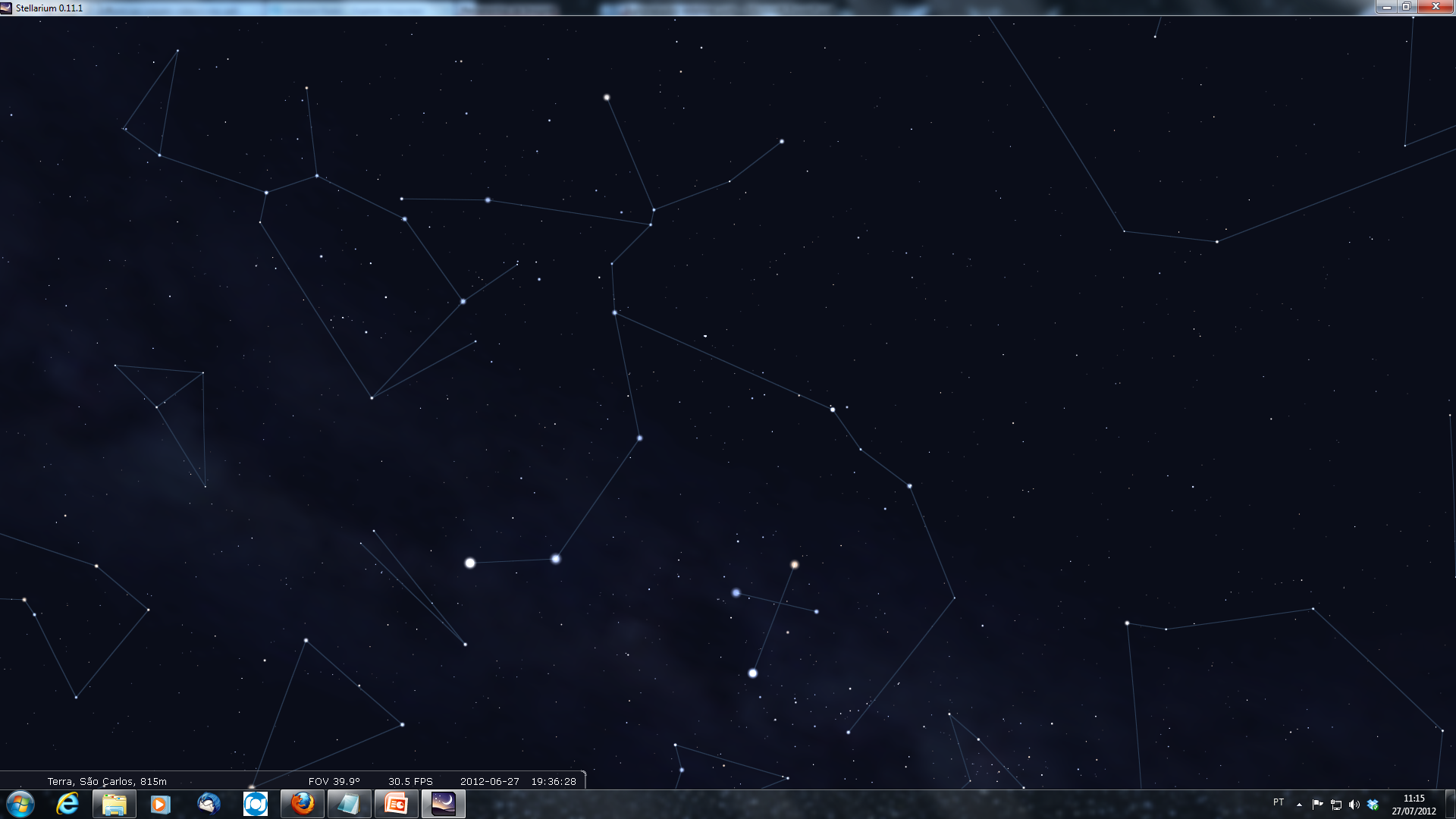 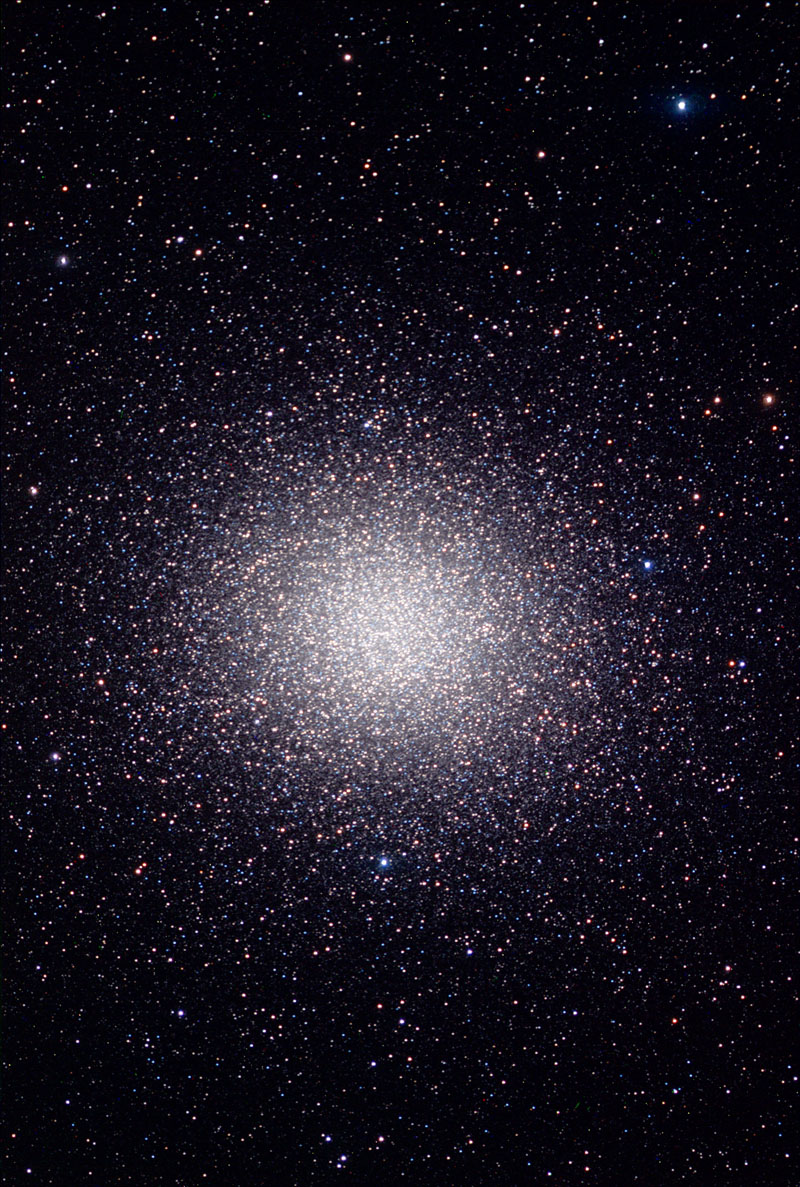 Crédito das imagens: mapa: Stellarium, aglomerado: Telescópio Espacial Hubble
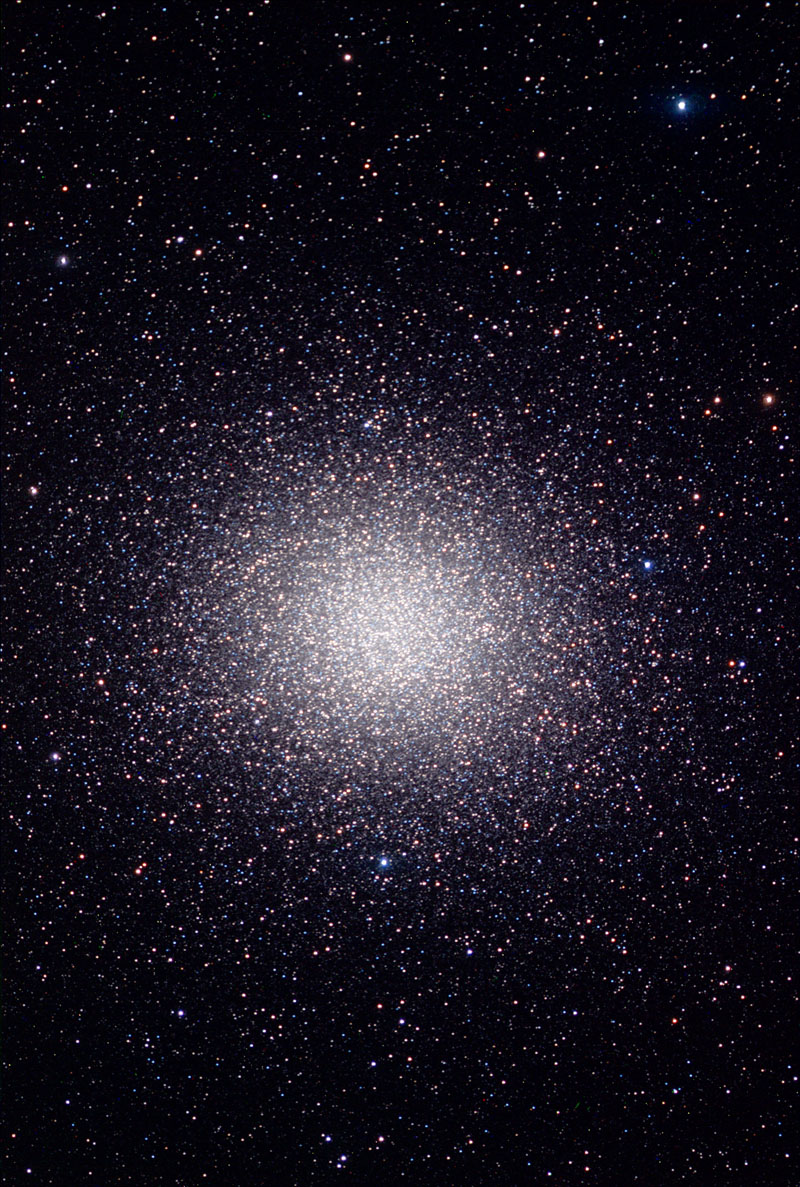 Omega Centauri
Crédito da imagem: Telescópio Espacial Hubble
47 Tucanae
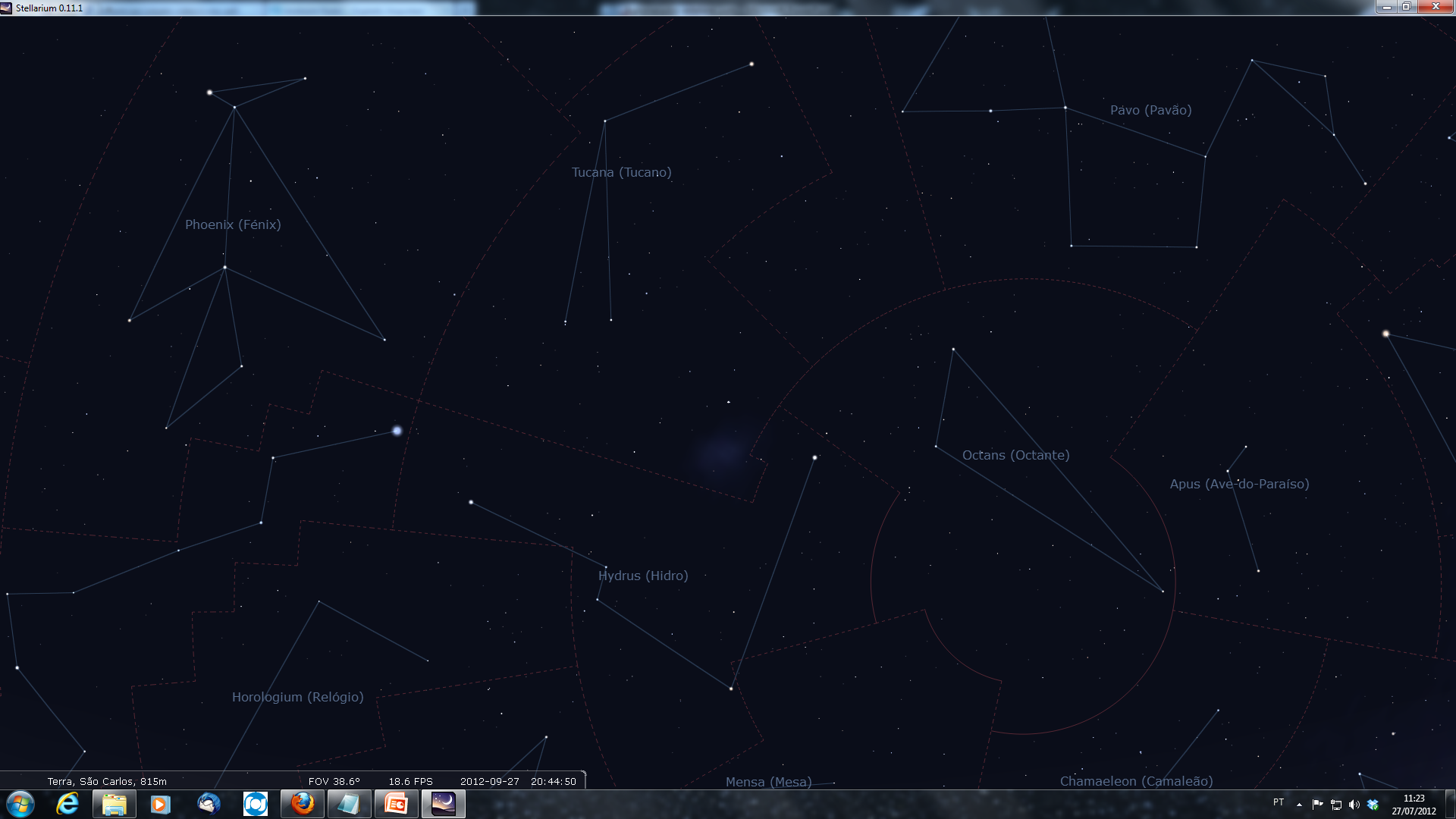 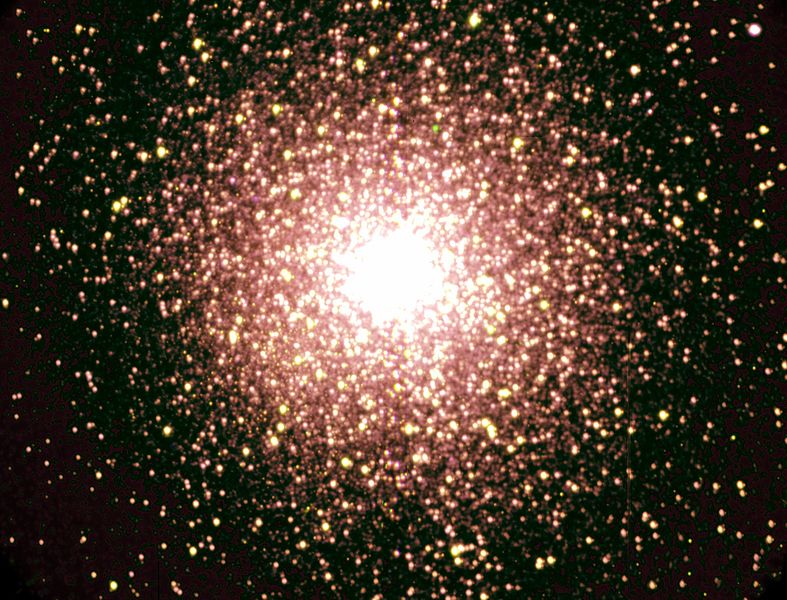 Crédito das imagens: mapa: Stellarium, aglomerado: http://en.wikipedia.org/wiki/Globular_cluster
Caixinha de Jóias
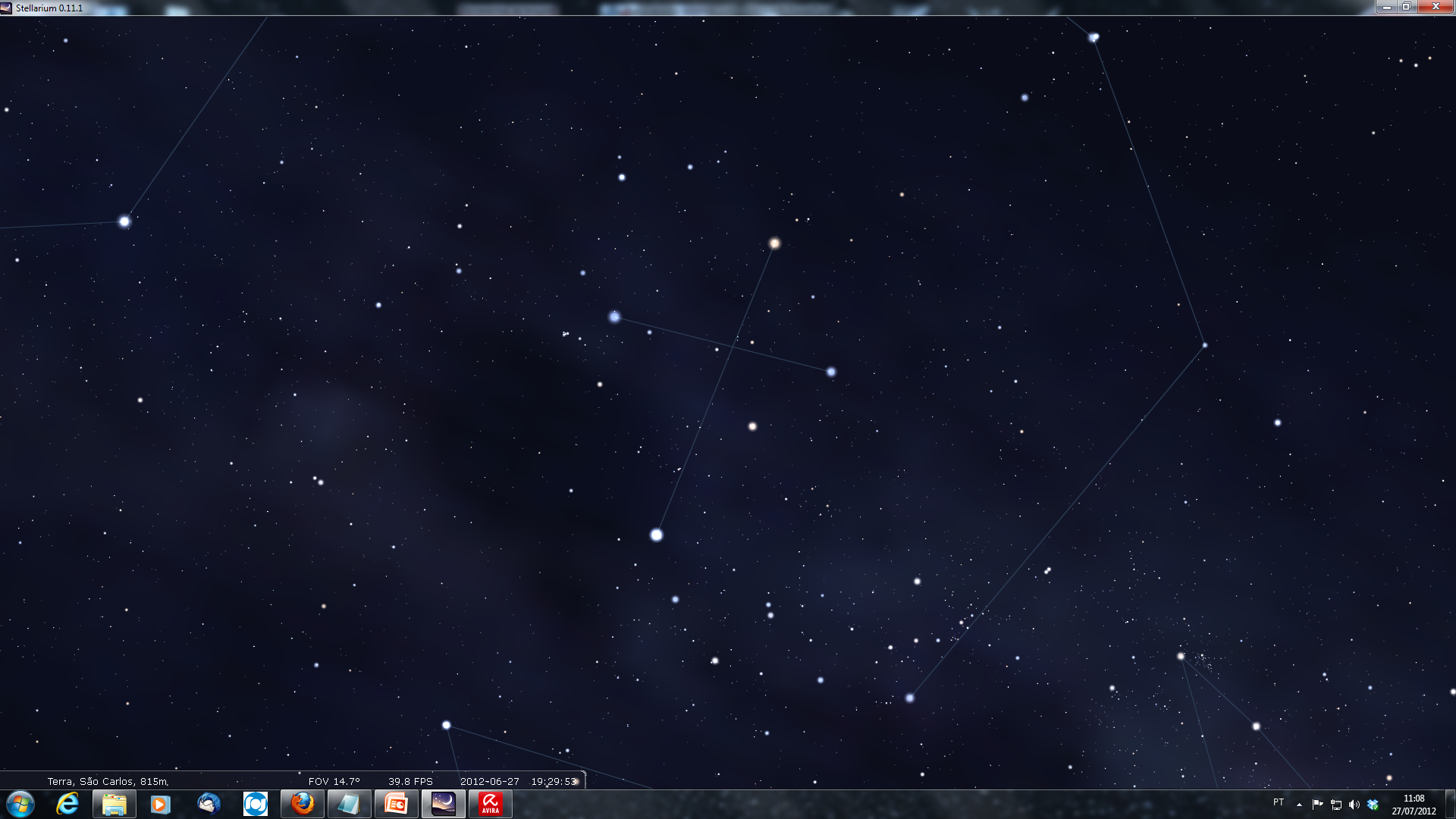 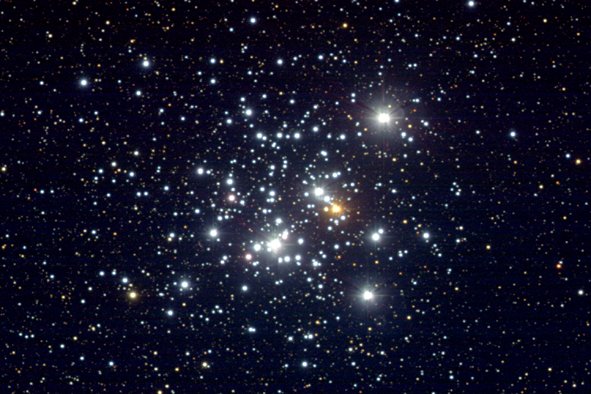 Crédito das imagens: mapa: Stellarium, aglomerado: M. Bessell, MSSSO, Swinburne Centre for Astrophysics & Supercomputing
PARA SABER MAIS:
https://www.youtube.com/watch?v=35ygUJIoMr0
FIM
REFERENCIAS: